Chief Financial Officer
Robert “ Tex” Stratton
Summary
Staff
ARIN OnLine Experience
Possible New Fee Schedule
2012 Operational Experience
Balance Sheet – August 2012
Data Point
2
Staff
Val Winkelman
Michael Abejuela
Tammy Rowe
Amaris Wang
Tanya Gomez
Amy Sanchez
3
ARIN OnLine Experience
Communication
Message Center
Invoice Lookup
Billing POC Administration
Processing
Efficiency
Transparency
4
Planning for Possible New Fee Schedule
Planning on how to Implement if New Fee Schedule is adapted
Working with Engineering to Automate the interaction between databases
Details were presented at yesterday’s PPM
Plan with CMSD for communicating about any changes throughout the year
5
Operational Experience in 2012
Revenue and Expense Trends – Treasurer to present
Working with Engineering on improved Credit Card OnLine process – just released in October
Managing Investment Reserves  is challenging in “Financial Repression” i.e. low interest rates
6
Payment Types YTD through August
7
2012 Invoicing Structure through August
8
Registration Revenue Mix by %
9
ARIN Asset Balance Sheet August 2012
10
ARIN Liabilities Balance Sheet August 2012
11
Chart of World GDPEconomist Magazine October 2012
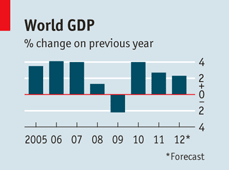 12
S&P 500 Stock Index 1 Year Results
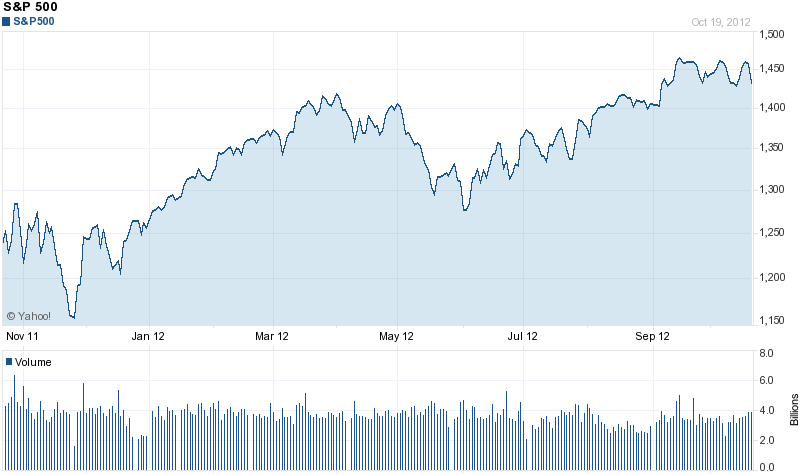 13
Thanks Partners
14